স্বাগতম
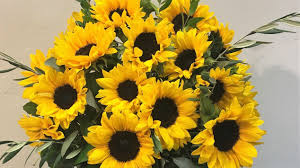 শিক্ষক পরিচিতি
শিউলী চাকলাদার
সহকারি শিক্ষক
ছোফরোননেছা মাধ্যমিক বালিকা বিদ্যালয়
বাকেরগঞ্জ,বরিশাল
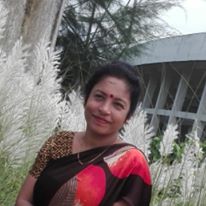 পাঠ পরিচিতি
দশম শ্রেণি
রসায়ন 
তৃতীয় অধ্যায় 
সময়ঃ ৫০ মিনিট
চিত্রটি লক্ষ্য করি
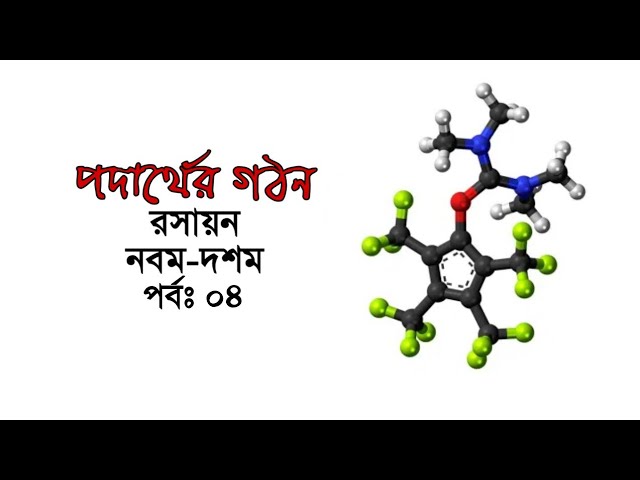 আজকের পাঠ
পদার্থের গঠন
এই পাঠ শেষে শিক্ষার্থীরা …….
পরমাণুর প্রতীক লিখতে পারবে।
পরমাণুর বিভিন্ন কণিকার ব্যাখ্যা করতে পারবে।
পরমাণুর ইলেক্ট্রন, প্রোটন ও নিউট্রন হিসাব করতে পারবে।
আইসোটোপ কি তা বর্ণনা করতে পারবে।
মৌলের নামের সংক্ষিপ্ত রূপকে প্রতীক বলে।
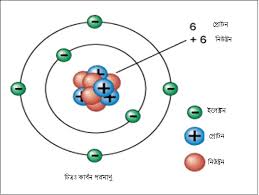 পরমাণুর কণিকাসমূহ
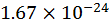 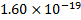 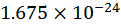 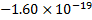 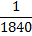 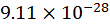 পরমাণুর কণিকাসমূহ
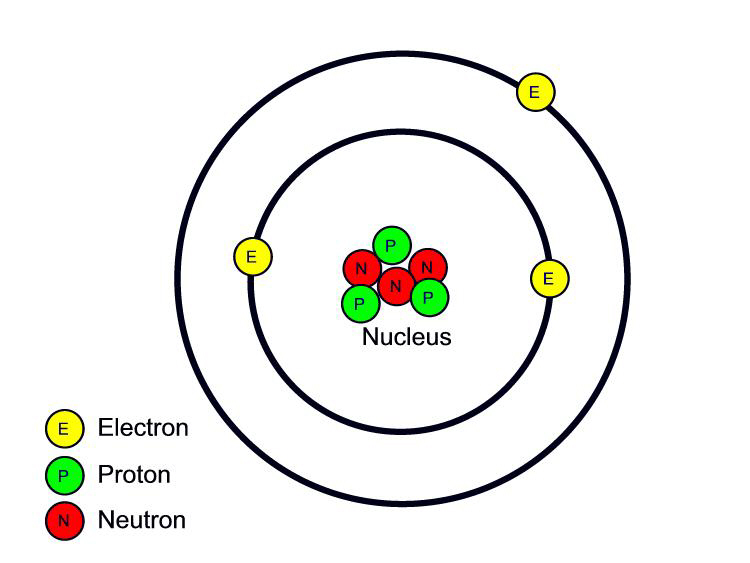 পারমাণবিক সংখ্যা
পারমাণবিক ভর
পরমাণুর কণিকাসমূহের নাম ও আধানের প্রকৃতি
 ঋণাত্মক কণিকার নাম ইলেক্ট্রন।
 ধণাত্মক কণিকার নাম প্রোটন।
 আধান নিরপেক্ষ কণিকার নাম নিউট্রন।
 ইলেক্ট্রন কেন্দ্রের বাইরের কক্ষপথে  
     অবস্থান করে।
  প্রোটন ও নিউট্রন পরমাণুর কেন্দ্রে 
     অবস্থান করে।
দলীয় কাজ
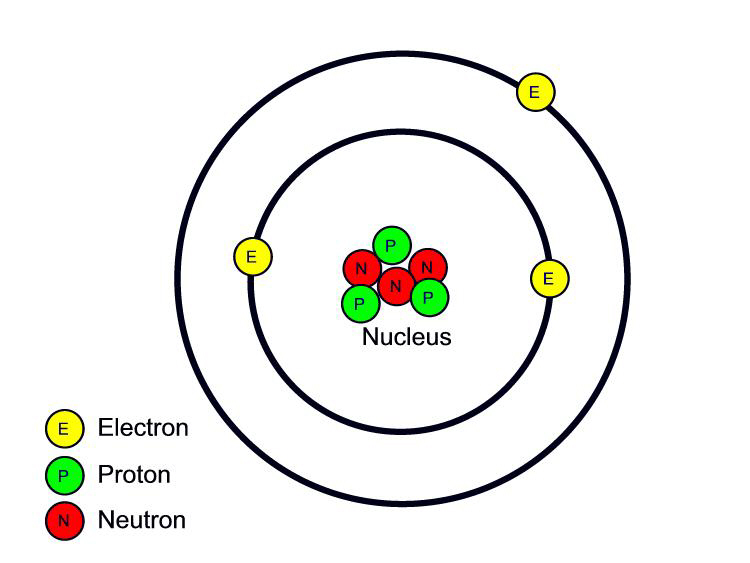 চিত্রের কনিকা তিনটির বর্ননা দাও।
X
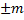 A
মৌলের পরিচিতি
Z
পরমাণুর প্রতীক = X
প্রোটন সংখ্যা = পারমাণবিক সংখ্যা = Z
পারমাণবিক ভর = A
আধানের প্রকৃতি ও আধান সংখ্যা =
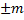 নিউট্রন সংখ্যা = A-Z
ইলেক্ট্রন সংখ্যা = পারমাণবিক সংখ্যা (নিরপেক্ষ অবস্থায়)
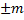 ইলেক্ট্রন সংখ্যা = পারমাণবিক সংখ্যা   –(        )
একক কাজ
কোন মৌলের প্রোটন সংখ্যা 19 এবং ভরসংখ্যা ৩৯ হলে নিউট্রন সংখ্যা কত?
জোড়ায় কাজ
নিচের ছকটি পূরণ করঃ
আইসোটোপ -এর বৈশিষ্ট্যগুলো লক্ষ্য করি
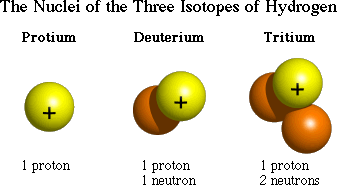 আইসোটোপ -এর বৈশিষ্ট্য
একই মৌল তাই পারমাণবিক সংখ্যা একই।
নিউট্রন সংখ্যা ভিন্ন।
প্রোটন সংখ্যা সমান।
পারমাণবিক ভর আলাদা।
মূল্যায়ন
মুল কনিকা কয়টি?
ইলেকট্রোনের ভর কত?
ভর সংখ্যা কি?
খাতায় লিখ
বাড়ীর কাজ
আইসোটোপের ব্যবহারের ক্ষেত্র ও গুরুত্ব বিশ্লেষণ কর।
ধন্যবাদ
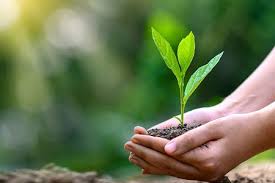